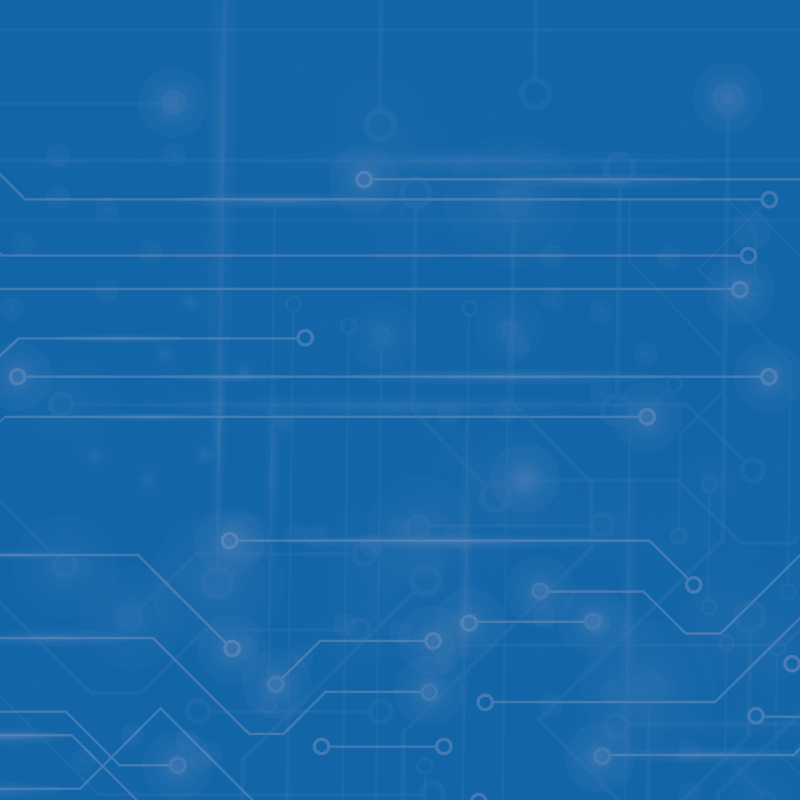 EVOLUCIÓN DEL COMPUTADOR
La Pas Calina
El Ábaco
Leibniz
Analítica
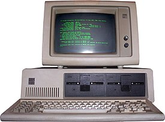 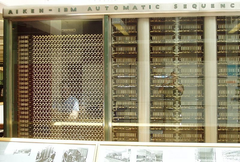 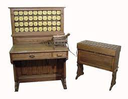 La Mark
La IBM
Konrad Zuse
Hollerith
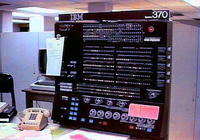 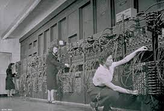 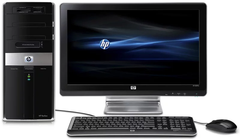 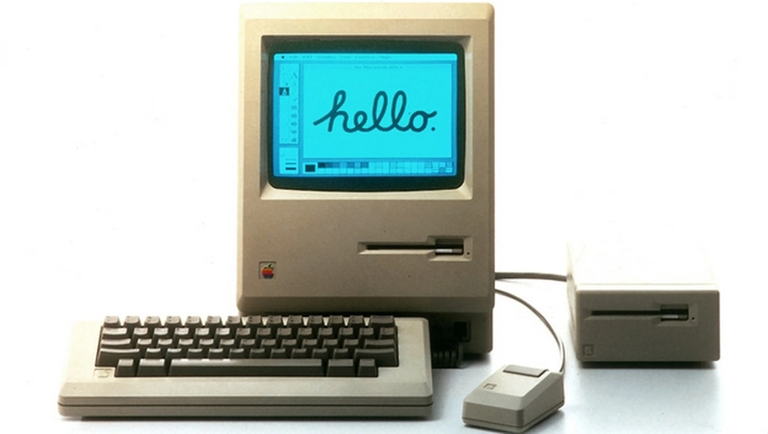 Computador Personal
IBM System 370
ENIAC
Macintosh
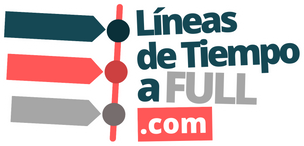 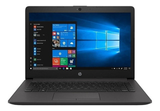 Portátil
WWW.ELORGANIZADORGRAFICO.COM